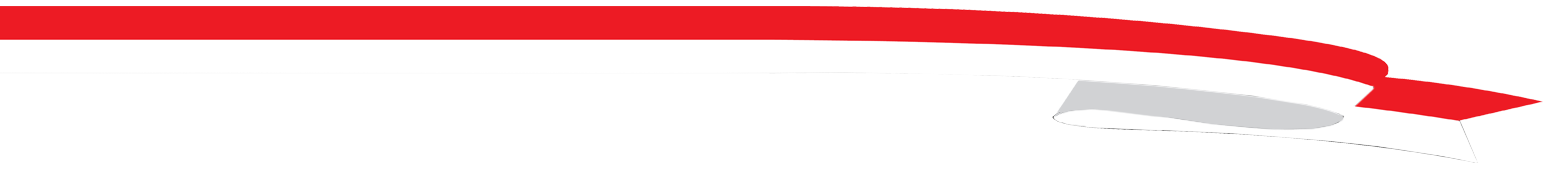 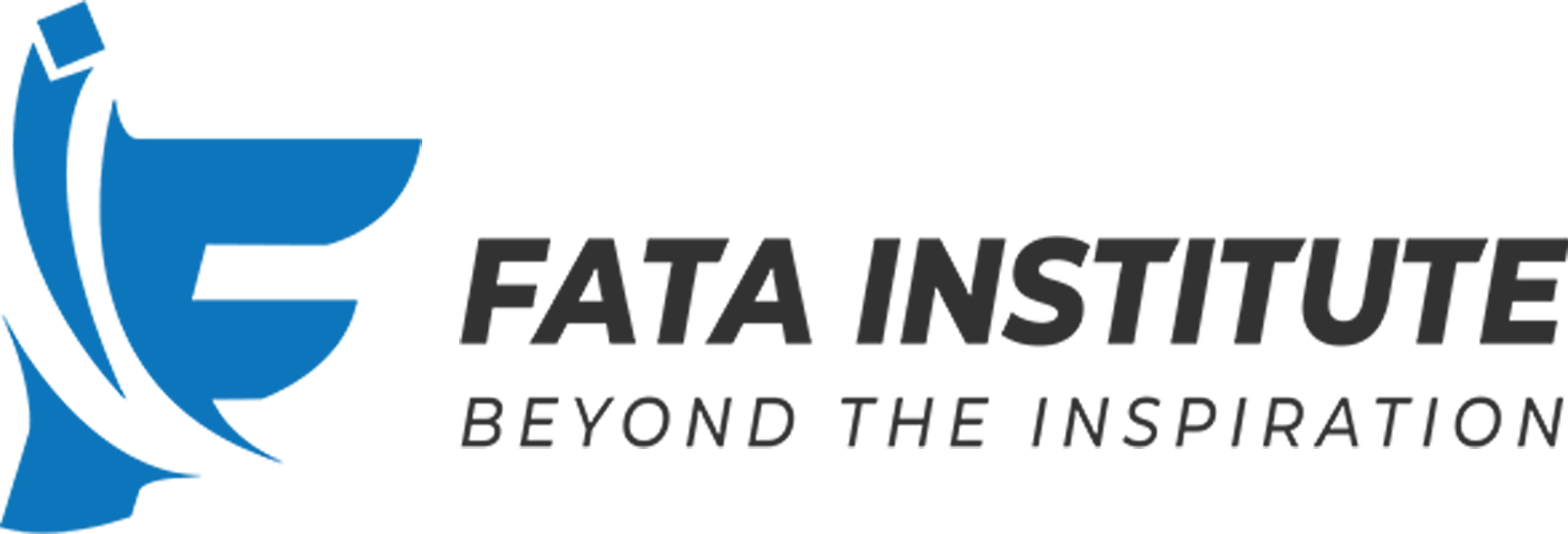 Academic Writing For Milenial
Strategi menulis Ilmiah bagi Mahasiswa
Dr. Lalu Muhammad Nurul Wathoni, M.Pd.I.
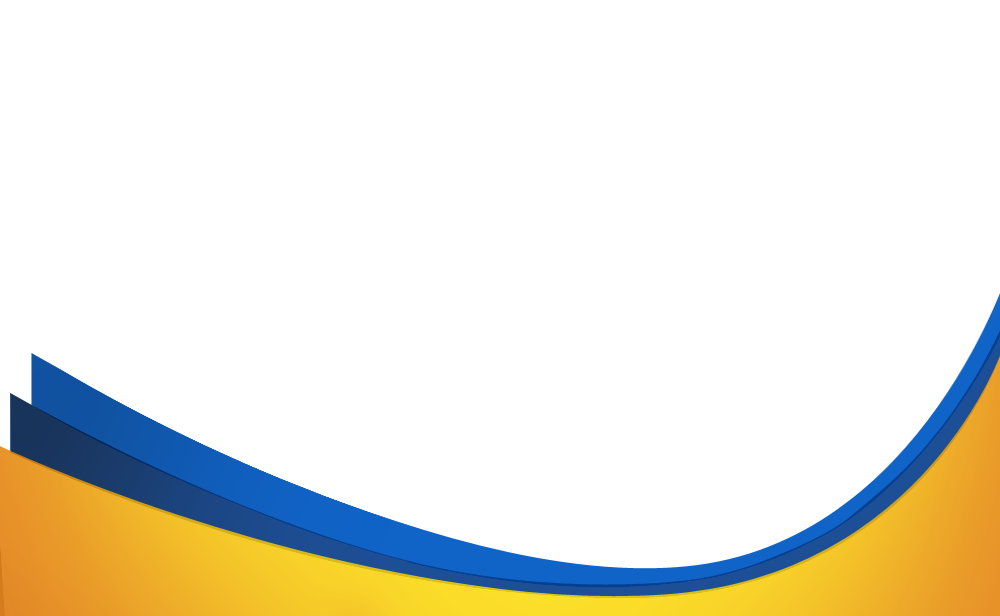 1
Sabtu, 3 Desember 2022
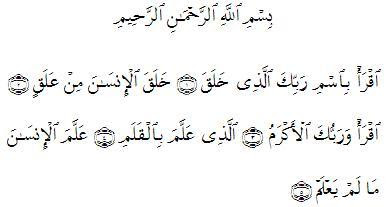 2
QUOTES
Sayyidina Ali bin Abi Thalib :
“Semua orang akan mati kecuali karyanya, maka tulislah   sesuatu yang akan membahagiakan dirimu di akhirat kelak”. 

Stef Hun King
“Menulis berarti menciptakan duniamu sendiri”
“Jika ditanya: Bagaimana kamu menulis? Saya akan menjawab : Saya menulis satu demi satu kata”. 

Prof. Suprapto 
“Betapun bagus dan pikiran anda, ia tidak akan berarti apa-apa, kalau anda tidak menulisnya” 
“Penulis yang baik adalah pembaca yang tekun”.
What's Wrong?
DAS SOLLEN: Ali Ghufron Mukti Dirjen SDID-Kemristekdikti, ”Dosen harus meneliti menghasilkan jurnal dan menulis menghasilakn buku, jangan memikirkan jumlah pembacanya (citation) karena meriset, menulis, mengajar, dan mengabdi keniscayaan bagi Dosen”. Regulasi Kewajiban dosen dan mahasiswa menulis dan menhasilkan jurnal bereputasi UU Nomor 12 Tahun 2012 tentang Perguruan Tinggi dan UU No 14 tahun 2005 dan UU No 3 tahun 2020. Prof. Amril M., Idealnya dosen itu menulis dengan memberdayakan 3 alat epestemik yaitu as-sam’a (teoritik), al-bashār (empirik), al-afidah (analitik) pesan QS.An-Nahl:78. 
DAS SEIN:
Kurang Produktifnya dosen dalam menulis. Dari terdapat 3.957 perguruan tinggi di Indonesia nyatanya baru seperdelapan (0,125%) yang menuliskan publikasi baik dalam bentuk jurnal, artikel, maupun buku. Padahal diperkirakan jumlah akademisi di Indonesia 2 juta akademisi. 
Source: https://dataindonesia.id/ragam/detail/ada-3975-perguruan-tinggi-di-indonesia-per-2021-cek-sebarannya
4
Academic writing is writing which communicates Ideas, Information and research to the wider academic community.

It can be divided into two types: student academic writing, which is used as a form of assessment at university, as well as at schools as preparation for university study,and expert academic writing, which is writing that is intended for publication in an academic journal or book.

Source: https://www.eapfoundation.com/writing/what/
WHAT IS 
ACADEMIC 
WRITING?
5
PERMENDIKBUD NO. 3/2020
MAGISTER
DOKTOR
mampu mengembangkan pemikiran logis, kritis, sistematis, dan kreatif melalui penelitian ilmiah, penciptaan desain atau karya seni dalam bidang ilmu pengetahuan dan teknologi yang memperhatikan dan menerapkan nilai humaniora sesuai dengan bidang keahliannya, menyusun konsepsi ilmiah dan hasil kajian berdasarkan kaidah, tata cara, dan etika ilmiah dalam bentuk tesis atau bentuk lain yang setara, dan diunggah dalam laman perguruan tinggi, serta makalah yang telah diterbitkan di jurnal ilmiah terakreditasi.
mampu menemukan atau mengembangkan teori/konsepsi/ gagasan ilmiah baru, memberikan kontribusi pada pengembangan serta pengamalan ilmu pengetahuan dan/atau teknologi yang memperhatikan dan menerapkan nilai humaniora di bidang keahliannya, dengan menghasilkan penelitian ilmiah berdasarkan metodologi ilmiah, pemikiran logis, kritis, sistematis, dan kreatif; 
mampu menyusun penelitian interdisiplin, multidisiplin atau transdisiplin, termasuk kajian teoritis dan/atau eksperimen pada bidang keilmuan, teknologi, seni dan inovasi yang dituangkan dalam bentuk disertasi, dan makalah yang telah diterbitkan di jurnal internasional bereputasi;
SURAT DIRJEN DIKTI NO. 152/E/T/2012 : WAJIB PUBLIKASI ILMIAH BAGI S1/S2/S3
Mahasiswa S1: Jurnal Ilmiah
Mahasiswa S2: Jurnal Ilmiah Nasional Bereputasi dan Terakreditasi
Mahasiswa S3: Jurnal Ilmiah Internasional Bereputasi
CARA MENGECEK JURNAL bereputasi index SCOPUS dan sinta
ADA LOGO SCOPUS DI LAMAN JURNAL YANG TERKONEKSI DENGAN SCOPUS
SCIMAGO RANKING JOURNAL https://www.scimagojr.com/journalrank.php
Cara mengecek sintahttps://sinta.kemdikbud.go.id/journals
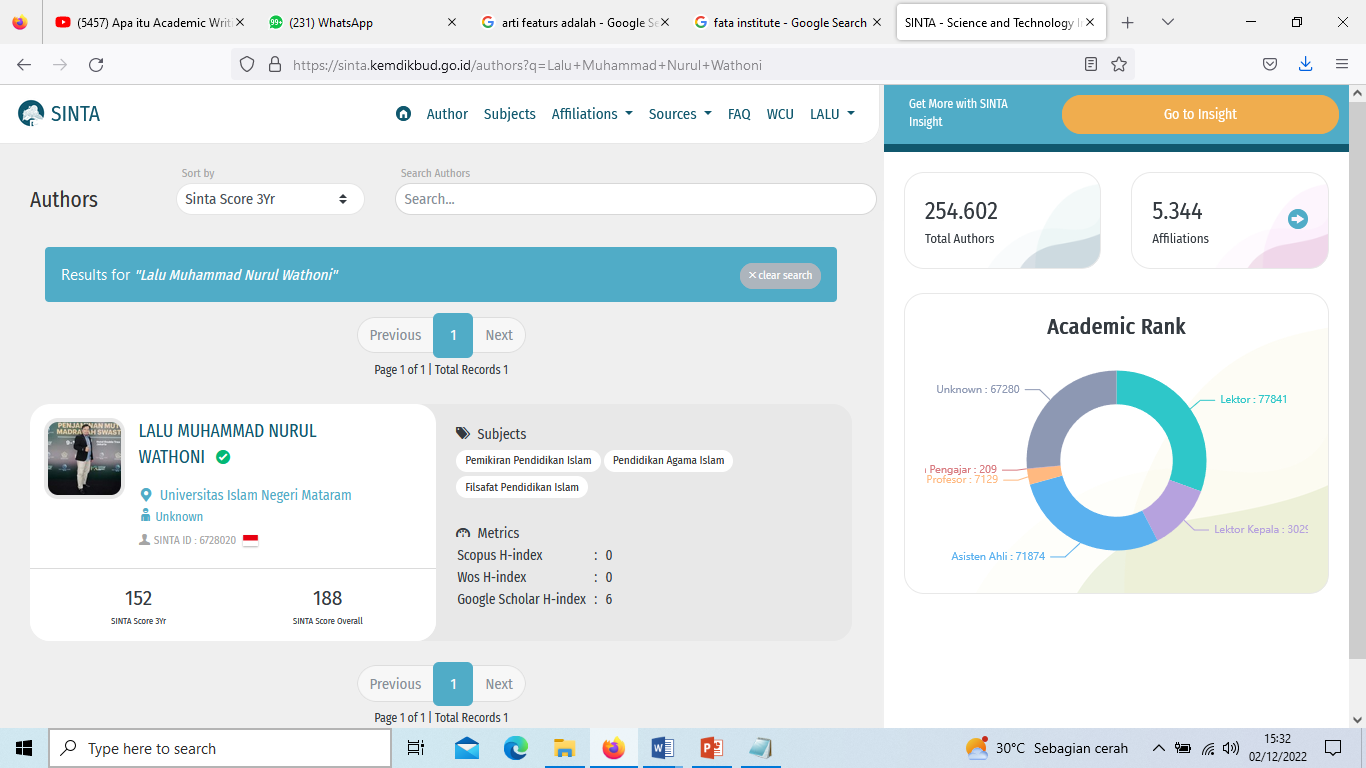 Sinta (Science and Technology Index), delivering acces to citations and expertise in Indonesia. Web-based research information system offering fast access, easy and comprehensive to measure the performance of researchers, institutions and journals in Indonesia. Sinta provide benchmarks and analysis, identification of research strength of each institution to develop collaborative partnerships, to analyze the trend of research and expert directories. Source: https://sinta.kemdikbud.go.id/
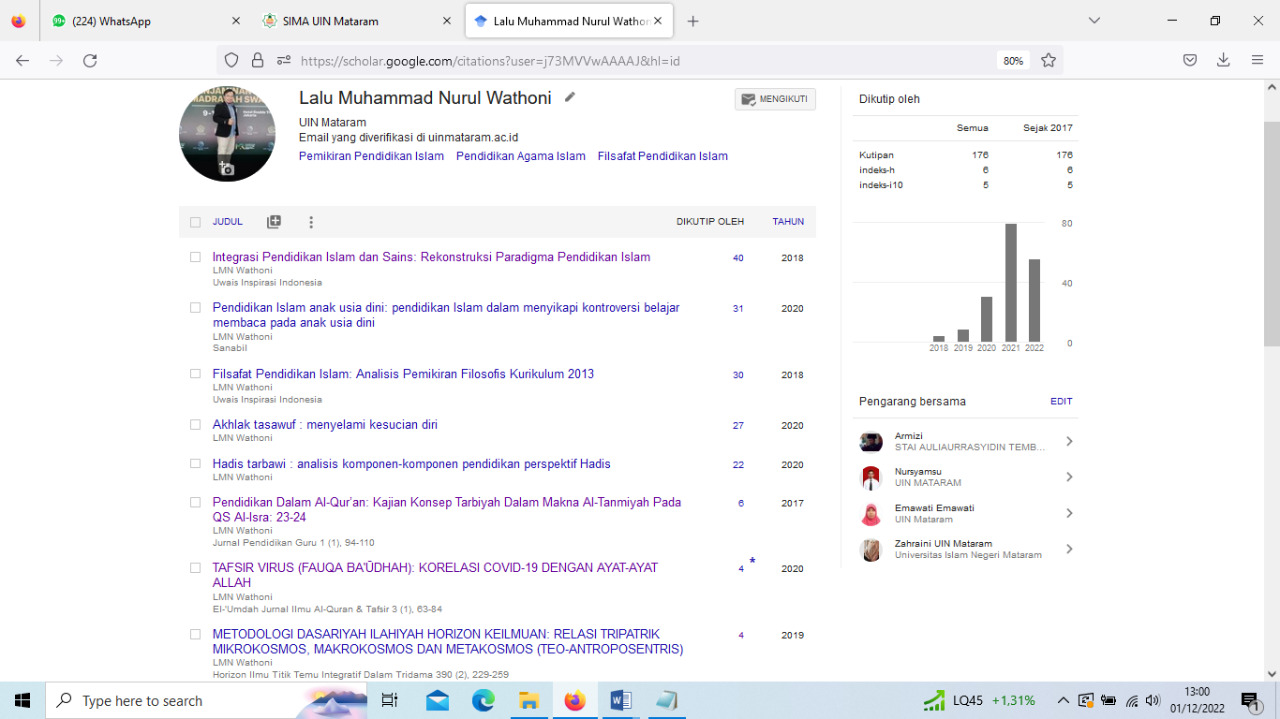 Type Of Academik Writing
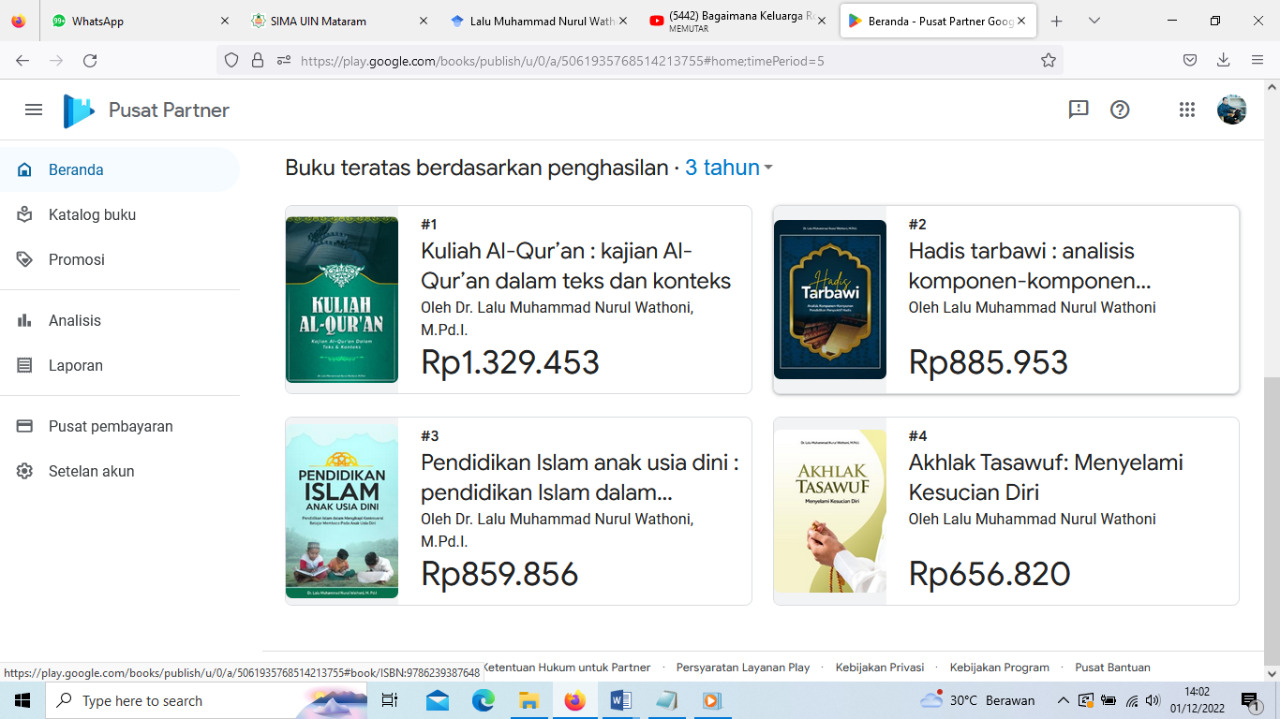 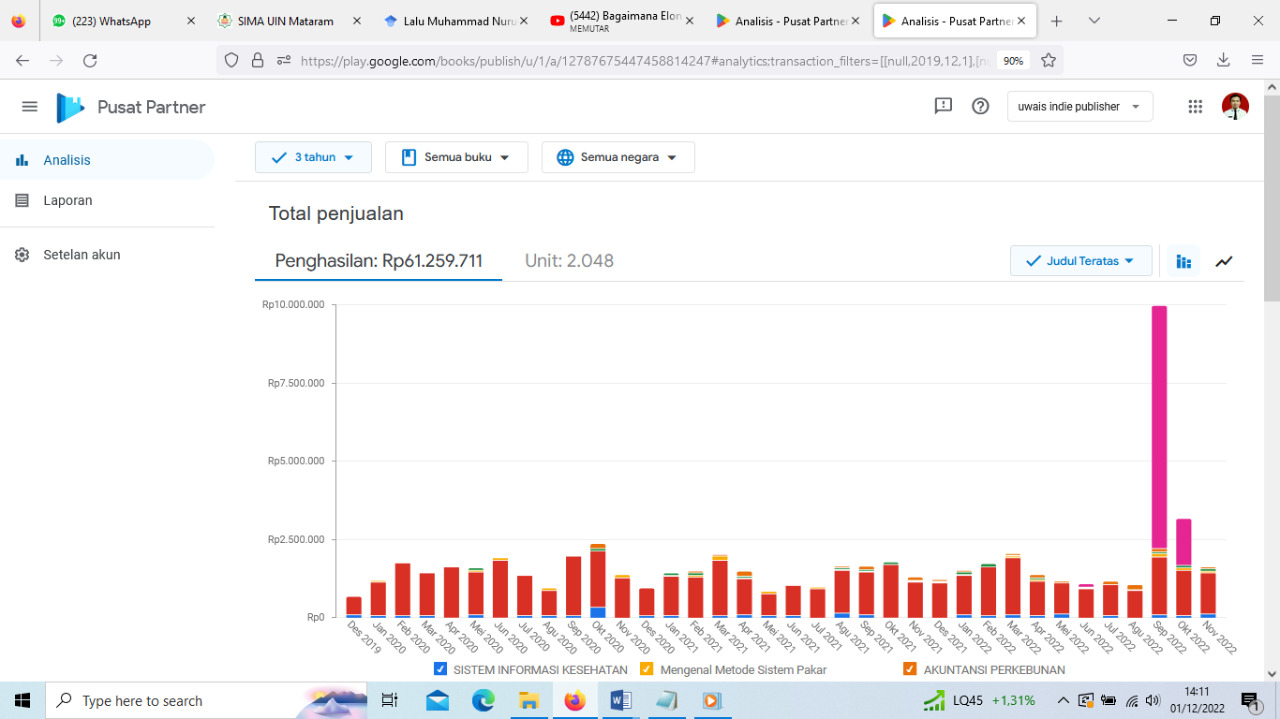 Substansi dan strukturMakalah
diangkat dari suatu kajian literatur dan atau laporan pelaksanaan kegiatan lapangan; 
ruang lingkup makalah berkisar pada cakupan permasalahan dalam suatu mata kuliah; 
memperlihatkan kemampuan mahasiswa tentang permasalahan teoretis yang dikaji atau dalam menerapkan suatu prosedur, prinsip, atau teori yang berhubungan dengan perkuliahan; 
memperlihatkan kemampuan para mahasiswa dalam memahami isi dari sumber-sumber yang digunakan; 
menunjukkan kemampuan mahasiswa dalam merangkai berbagai sumber informasi sebagai satu kesatuan sintesis yang utuh; dan
Contoh makalahKURIKULUM PESANTREN MODERN DI INDONESIA
PENDAHULUAN: Alasan mengapa mengkali kurikulum, pesantren modern dan Indonesia? Apa masalahnya? 
PESANTREN MODERN DI INDONESIA: Sejarah awal pesantren, unsur-unsur pesantren, tipologi pesantren mutakhir
KURIKULUM PESANTREN MODERN: kurikulum, model Pendidikan Islam pesantren, kurikulum pesantren modern
KESIMPULAN: inti/jawaban dari pertanyaan
DAFTAR PUSTAKA: primer dan sekunder
Artikel jurnal ilmiah
adalah sebutan khusus untuk makalah/esai yang sudah 
mengalami variasi dan adaptasi tertentu yang dipublikasikan dalam suatu jurnal ilmiah atau penerbitan khusus lain tanpa meninggalkan prinsip dari struktur, format, sistematika, dan isi makalah ilmiah 
Ditulis dengan mengikuti gaya selingkung jurnal/terbitan berkala ilmiah
STRUKTUR artikel jurnal
IMRAD
NON-IMRAD
INTRODUCTION/PENGANTAR
METHOD/METODE
RESULT/HASIL
ANALISIS/PEMBAHASAN
DICUSSION
REFERENCE
INTRODUCTION
DISCUSSION
DISCUSSION
CONCLUSION
REFERENCE
Contoh artikel (imrad)KURIKULUM PEsantren MODERN DI INDONESIA: studi kasus pesantren ma’had ali jakarta
Pendahuluan: Alasan mengapa mengkali kurikulum, pesantren modern dan Indonesia? Ada apa dengan kurikulum pesantren ma’had ali Jakarta? Apa masalahnya? Apa yang unik/menarik? Rumusan masalah, bagaimana kajian/studi sebelumnya tentang pesantren, ma’had ali dan apa perbedaannya dengan penelitian/tulisan ini, teori apa yang akan dipakai dalam menjelaskan data
Metode: data, sumber data dan cara memperoleh data, validitas data 
Hasil dan Pembahasan: sekilas pesantren ma’had ali Jakarta, kurikulum pesantren ma’had ali, analisis kurikulum ma’had ali dari perspektif Paulo Feire
Kesimpulan: temuan tentang analisis Pendidikan Paulo Feire atas kurikulum pesantren modern ma’had ali
Daftar Pustaka: Primer (hasi penelitian, tesis, disertasi, buku referensi, artikel jurnal), mutakhir (menyertakan hasil penelitian dalam 10 tahun terakhir)
Contoh artikel (NON-imrad)KURIKULUM PEsantren MODERN DI INDONESIA: studi kasus pesantren ma’had ali jakarta
Pendahuluan: Alasan mengapa mengkali kurikulum, pesantren modern dan Indonesia? Ada apa dengan kurikulum pesantren ma’had ali Jakarta? Apa masalahnya? Apa yang unik/menarik? Rumusan masalah, bagaimana kajian/studi sebelumnya tentang pesantren, ma’had ali dan apa perbedaannya dengan penelitian/tulisan ini, teori apa yang akan dipakai dalam menjelaskan data; metode data, sumber data dan cara memperoleh data, validitas data 
Pesantren Modern Ma’had Ali: sekilas pesantren ma’had ali Jakarta, kurikulum pesantren ma’had ali, 
Kurikulum Ma’had Ali dalam Pandangan Paulo Feire: menjelaskan teori Paulo Feire, menggunakannya sebagai analisis untuk melihat kurikulum pesantren
Pesantren Modern dan Persoalan Kurikulum  : mendialogkan hasil temuan kajian dengan teori-teori dan penelitian sebelumnya
Kesimpulan: temuan tentang analisis Pendidikan Paulo Feire atas kurikulum pesantren modern ma’had ali
Daftar Pustaka: Primer (hasi penelitian, tesis, disertasi, buku referensi, artikel jurnal), mutakhir (menyertakan hasil penelitian dalam 10 tahun terakhir)
Yang harus dihindari?
MENULIS ARTIKEL: NORMATIF, TIDAK ADA DATA, TIDAK ADA ARGUMEN, REFERENSI KURANG
MENJIPLAK/PLAGIASI: ME-COPAS TULISAN ORANG LAIN, MENGUTIP TIDAK MENYEBUT SUMBERNYA
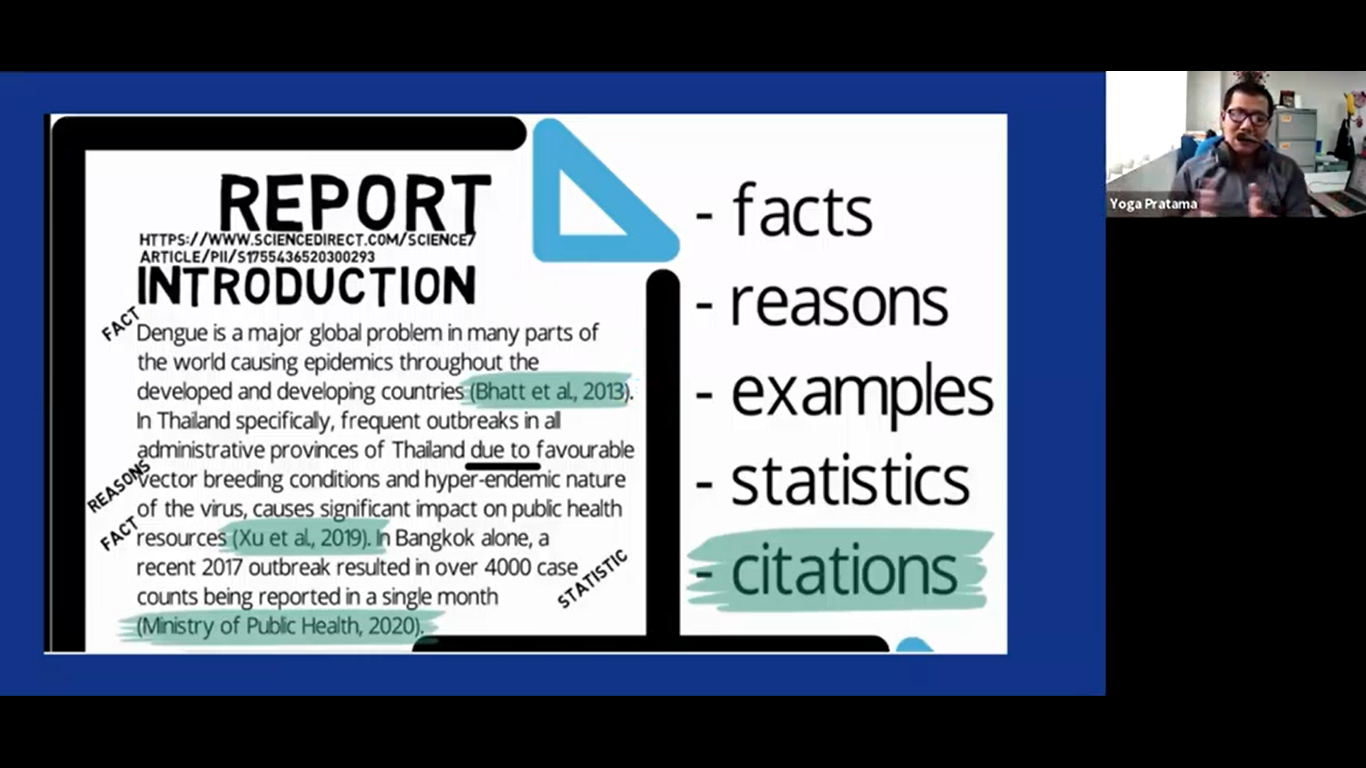 TESIS/DISERTASI
IKUTI PEDOMAN PENULISAN (TEKNIS DAN METODOLOGIS)
IKUTI ARAHAN PEMBIMBING (SUBSTANSI)
SELESAIKAN TAHAPAN (EMOSIONAL)
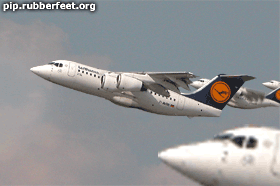 Trik dan Tips Menyusun Buku
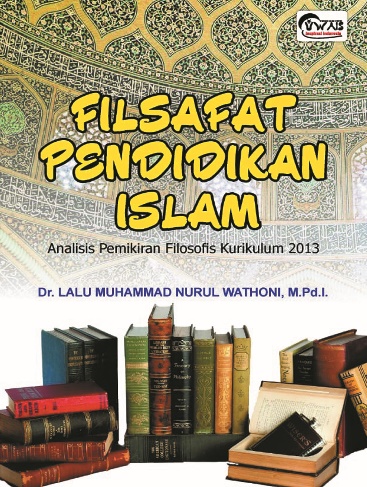 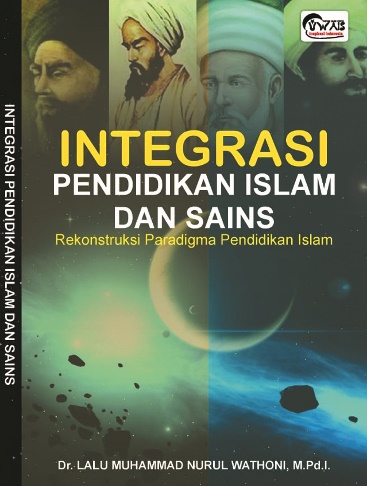 MK: PEMILIHAN JUDUL
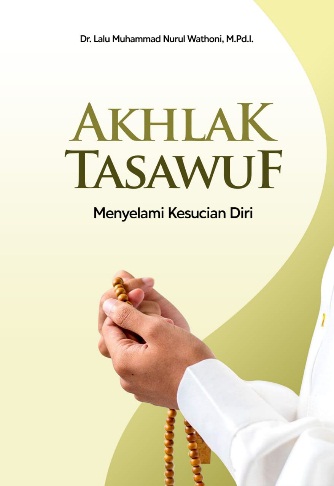 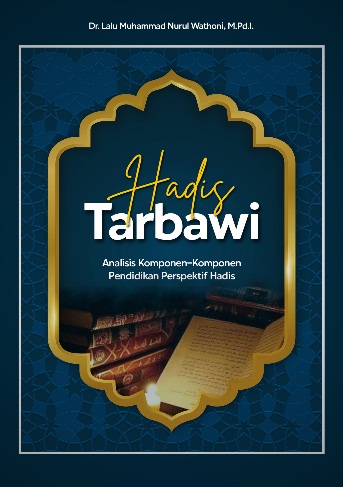 IDE YANG DEKAT DENGAN KEHIDUPAN KITA:
DOSEN: MATA KULIAH/KEAHLIAN DALAM JAFUNG
PRAKTISI: BIDANG PEKERJAAN
PENGGIAT: KESEHARIAN
KESUKAAN/HOBI
BIKIN BUKU APA YA?

PILIH TOPIK YANG KITA SUKA / KITA KUASAI
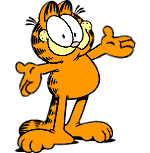 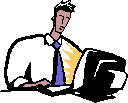 PILIH JUGA TEMA/TOPIK YANG DIBUTUHKAN OLEH MASYARAKAT ATAU TARGET PEMBACA (MAHASISWA)
26
2. RPS: SIAPKAN OUTLINE/KERANGKA BUKU
RENCANAKAN ISI BUKU KITA…

SUMBER: PERANGKAT DOSEN KOMPLIT (SILABUS, RPS: CP-Materi-Metode-Assesmen, RP, RTM, LKM, LPHB)

MANFAAT:
GUIDEN: JADI PETA PEMANDU PROSES PENULISAN
SUPAYA TIDAK STUCK DI BAGIAN TERTENTU
KERJA LEBIH EFEKTIF.
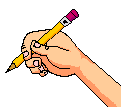 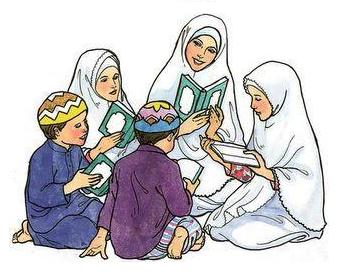 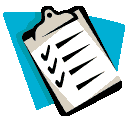 SEGERA BUAT OUT LINE BUKU KITA
3. REFERENSI: LENGKAPI MATERI/BUKU
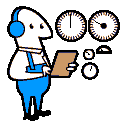 LAKUKAN PROSES PENCARIAN REFERENSI (MATERI, BUKU PENDUKUNG)
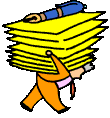 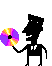 TAHAPAN:
INVENTARISASI: Mengumpulkan buku, dokumen, surat kabar, essai atau jurnal yang berhubungan dengan tema buku yang akan dibuat (cetak-file)
KLASIFIKASI: Memilah sumber, menjadi primer, sekunder dan pendukung.
MEREDUKSI: Mengeluarkan sumber yang tidak perlu 
UNITISASI: mengelompokkan sumber sesui bab
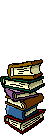 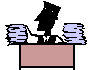 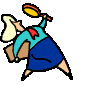 SELAMAT MENCOBA DAN LAKUKAN RISET…
4. HANDOUT: DRAFTING DGN TARGET & KOMITMEN
BUAT TARGET KAPAN NASKAH BUKU SELESAI
BUAT TIMELINE YANG REALISTIS
MILIKI KOMITMEN: Memiliki Hand Out/ Draf Naskah setiap TM
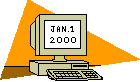 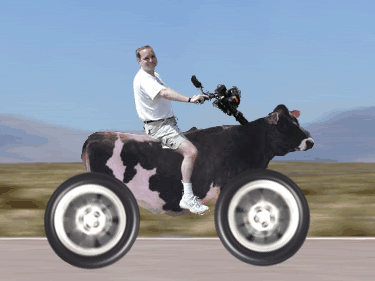 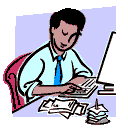 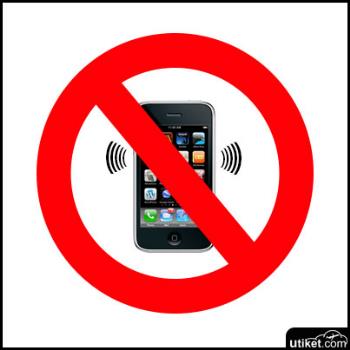 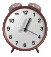 MANFAATKAN WAKTU DENGAN BAIK. KERJAKAN NASKAH DENGAN SEMANGAT
KALAU STUCK, COBA BERALIH KE BAGIAN BUKU YANG LAIN
5. RELASI: KIRIM NASKAH KE PENERBIT
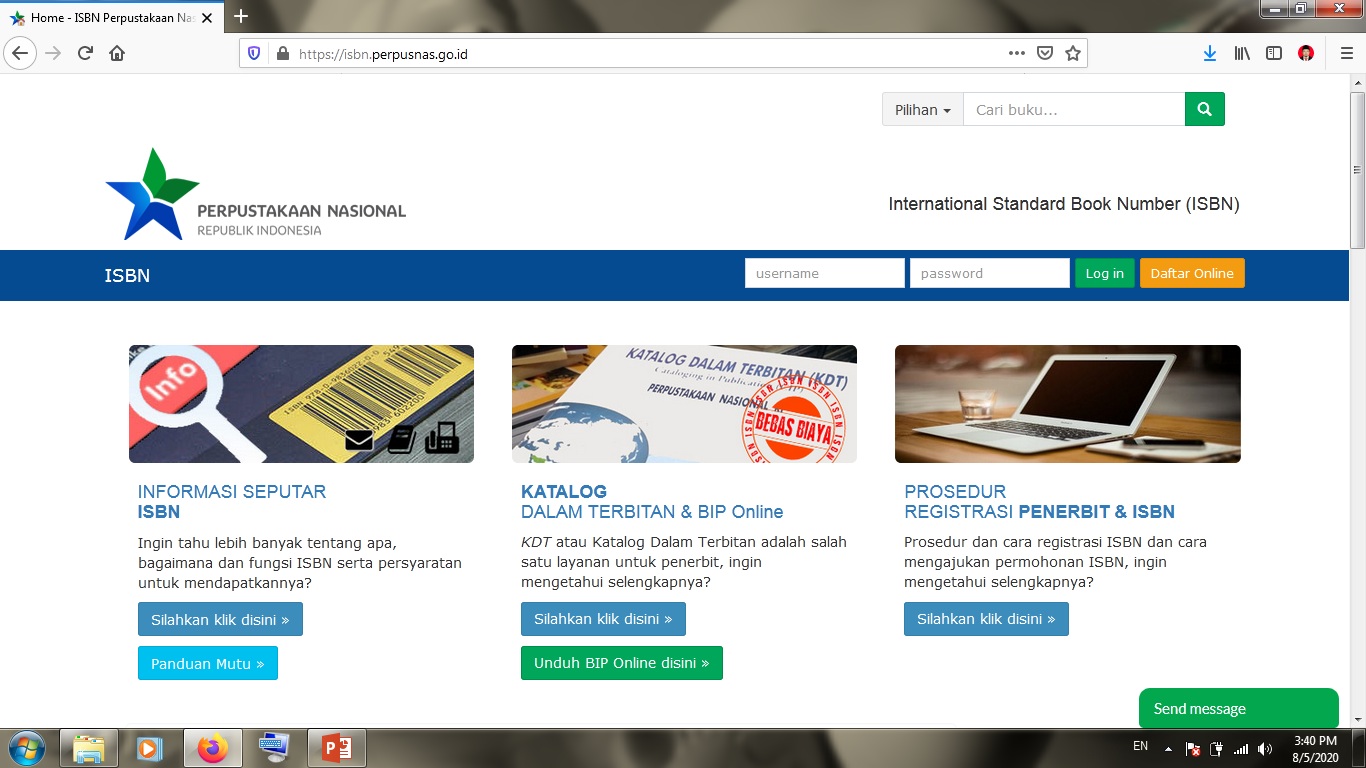 SELEKTIF PENERBIT, 
CHECK DI SITUS ISBN…
https://isbn.perpusnas.go.id/
CHECK BUKTI BUKU SUDAH TERBIT DI SITUS ISBN…
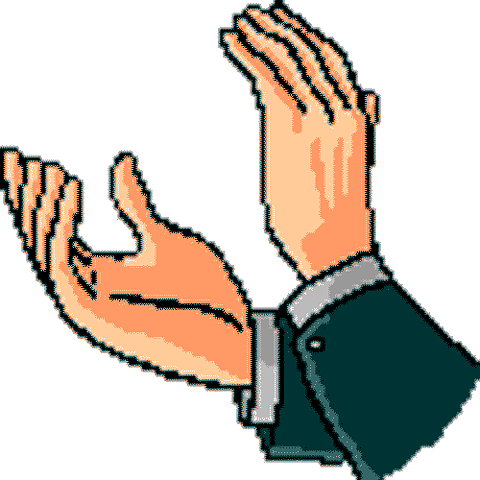 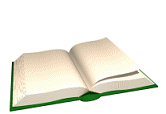 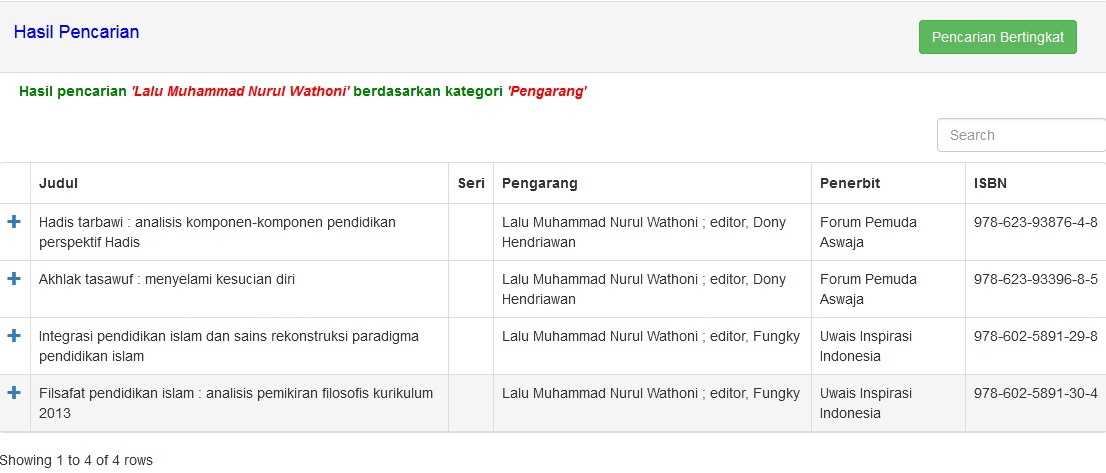 SATU PRODUK BUKU AKAN MELAHIRKAN BUKU YANG LAIN, KARENA SEMAKIN SERING MENULIS MAKA SEMAKIN AHLI, AKHIRNYA AKAN MENEMUKAN POLA KERJA YANG PALING NYAMAN DAN EFESIEN.
TERBITNYA BUKU
MK: PILIH TEMA/IDE YANG KITA KUASAI
RPS: GUNAKAN OUTLINE
REFERENSI: LENGKAPI MATERI DAN RISET SEBELUM MENULIS
HANDOUT: DRAFTING DENGAN TARGET DAN KOMITMEN
RELASI: KIRIM NASKAH KE PENERBIT
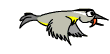 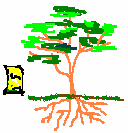 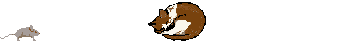 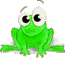 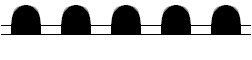 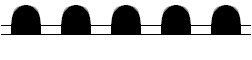 31
INTINYA ADALAH…
MENGAKTIFKAN ALAT EPESTEMIK: Teori, Emperis & Analitis
 MEMILIKI FORMAL STYLE AND WRITTEN STYLE: Teknis, Metodologis, Objektif, Substantive
SELESAIAKAN TAHAPAN: Kekutan Emosional
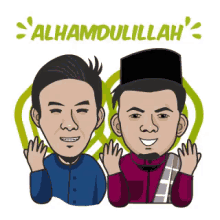 32